TF51 Annexe à compléter
Nom :                                                     Prénom :                                      25 – 06 - 2012
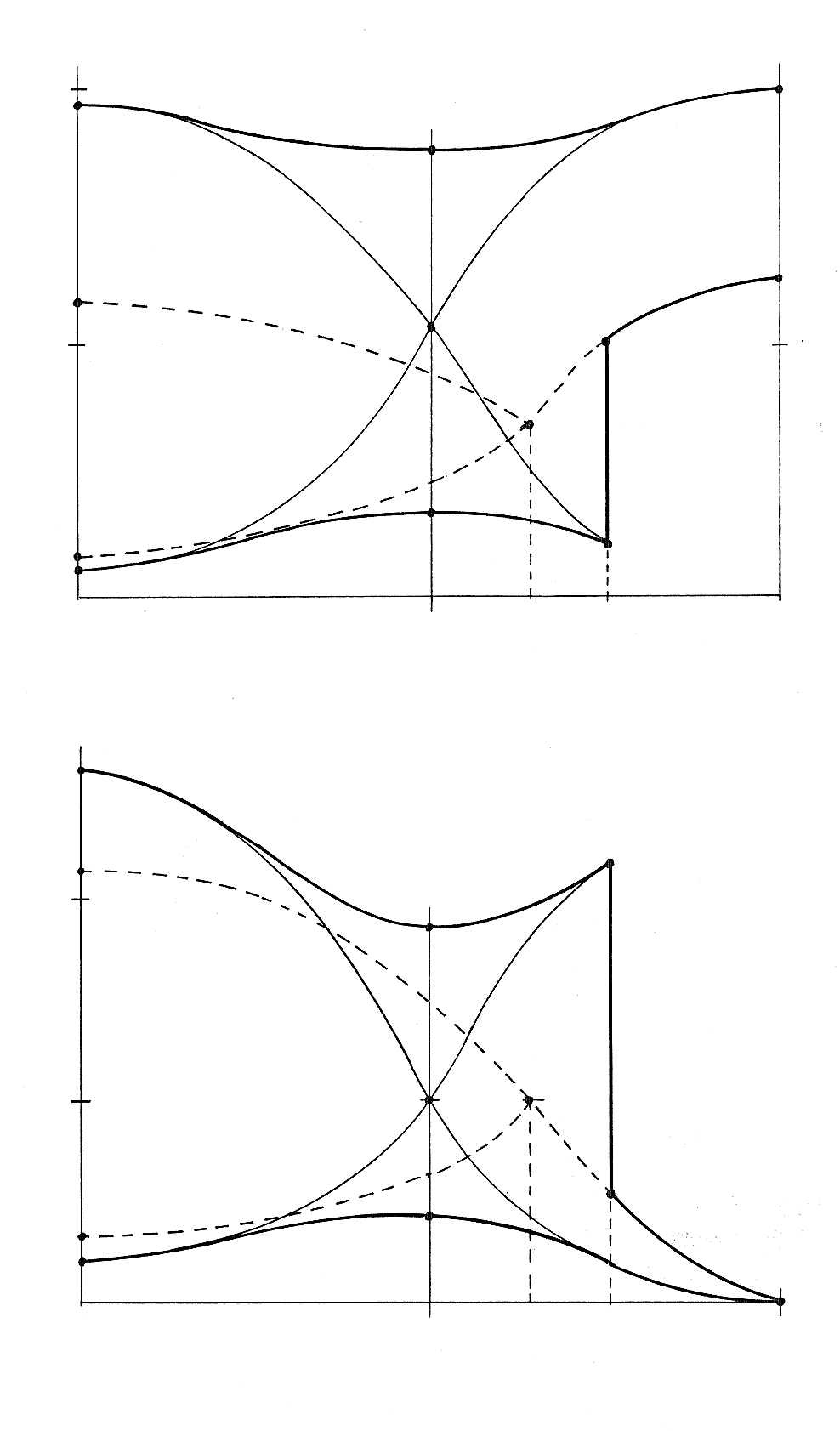 p∞1
pE(a)
(a)
a′
a″
p∞2
c
b″
b′
d
(b)
pE(b)
AE
AC
AΣ
A∞
ME(b)
d
MΣ1
(b)
MC(b)
b″
b′
a″
a′
MΣ2
c
(a)
MC(a)
ME(a)
AE
AC
AΣ
A∞